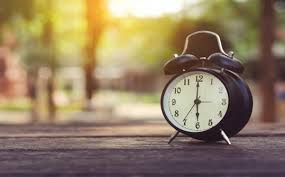 Trường tiểu học Thân Nhân Trung
Khối 2
Tuần 25
TOÁN
Thực hành xem đồng hồ
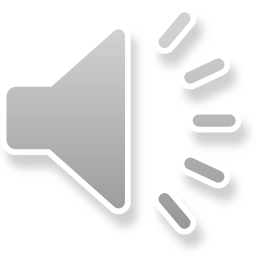 Thứ tư, ngày 15 tháng 4 năm  2020
Toán
KIỂM TRA BÀI CŨ :
1 giờ = ? phút
C
A
B
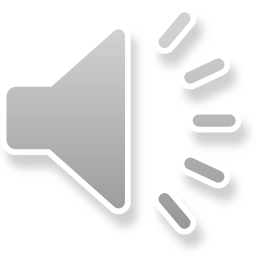 Thứ sáu ngày 15 tháng 4 năm  2020
Toán
Gợi ý đáp án :
1 giờ = ? phút
1 giờ = 60 phút
C
A
B
6 giờ
7 giờ 15 phút
8 giờ 30 phút
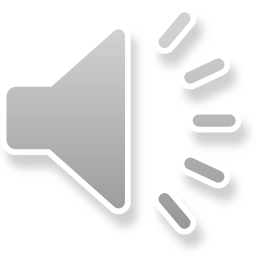 Thứ tư, ngày 15 tháng 4 năm  2020
Toán
Thực hành xem đồng hồ
BÀI 1 :
Đồng hồ chỉ mấy giờ ?
A
B
C
D
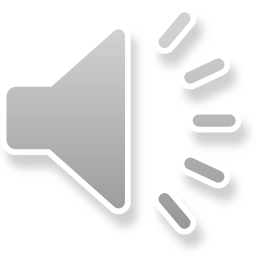 Thứ tư, ngày 15 tháng 4 năm  2020
Toán
Thực hành xem đồng hồ
BÀI 1 :
Gợi ý trả lời:
A
B
C
D
4 giờ 15 phút
9 giờ 15 phút
8 giờ 30 phút
1 giờ 30 phút
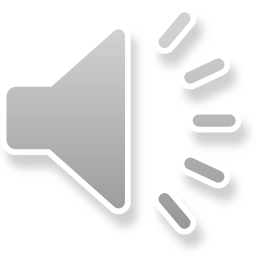 Thứ tư, ngày 15 tháng 4 năm  2020
Toán
Thực hành xem đồng hồ
BÀI 2 :
Mỗi câu dưới đây ứng với đồng hồ nào ?
A
D
a/ An vào học lúc 13 giờ 30 phút
b/ An ra chơi lúc 15 giờ
B
E
c/ An vào học tiếp lúc 15 giờ 15 phút
d/ An tan học lúc 16 giờ 30 phút
C
e/ An tưới rau lúc 5 giờ 30 phút chiều
G
g/ An ăn cơm lúc 7 giờ tối
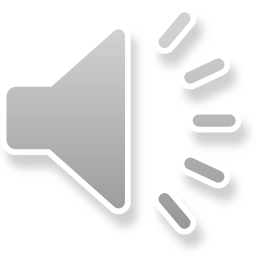 Đáp án
BÀI 2 :
Mỗi câu dưới đây ứng với đồng hồ sau:
A
D
a/ An vào học lúc 13 giờ 30 phút
b/ An ra chơi lúc 15 giờ
B
E
c/ An vào học tiếp lúc 15 giờ 15 phút
d/ An tan học lúc 16 giờ 30 phút
C
e/ An tưới rau lúc 5 giờ 30 phút chiều
G
g/ An ăn cơm lúc 7 giờ tối
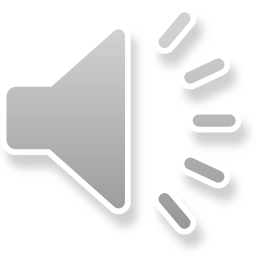 Thứ tư,  ngày 15  tháng 4 năm  2020
Toán
Thực hành xem đồng hồ
BÀI 3 :
Quay kim trên mặt đồng hồ để đồng hồ chỉ :
2 giờ
6 giờ 15 phút
5 giờ rưỡi
1 giờ 30 phút
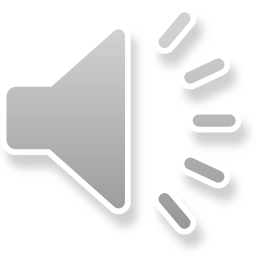 Gợi ý đáp án:
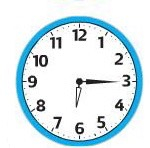 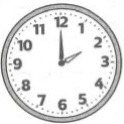 2 giờ
1 giờ 30 phút
6 giờ 15 phút
5 giờ rưỡi
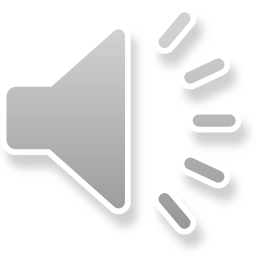 Củng cố:
Trò chơi
Nghe và vẽ đúng kim đồng hồ
Đồng hồ 3
Đồng hồ 2
Đồng hồ 1
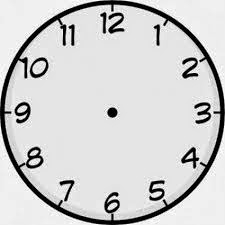 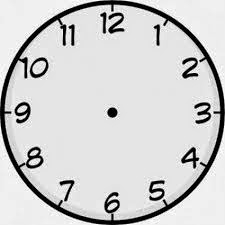 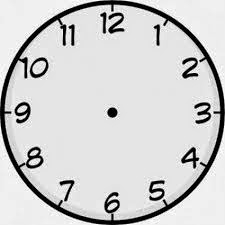 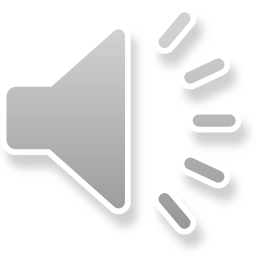 Gợi ý đáp án :
Trò chơi
Nghe và vẽ đúng
Đồng hồ 3
Đồng hồ 2
Đồng hồ 1
20 giờ 30 phút
13 giờ 15 phút
18 giờ
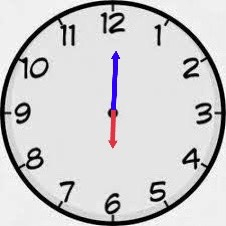 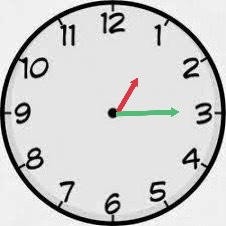 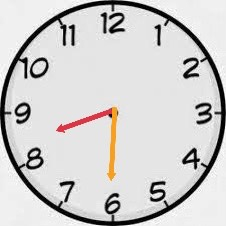 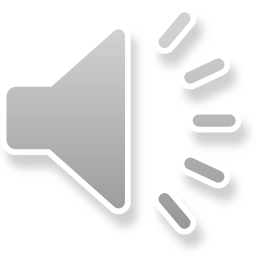 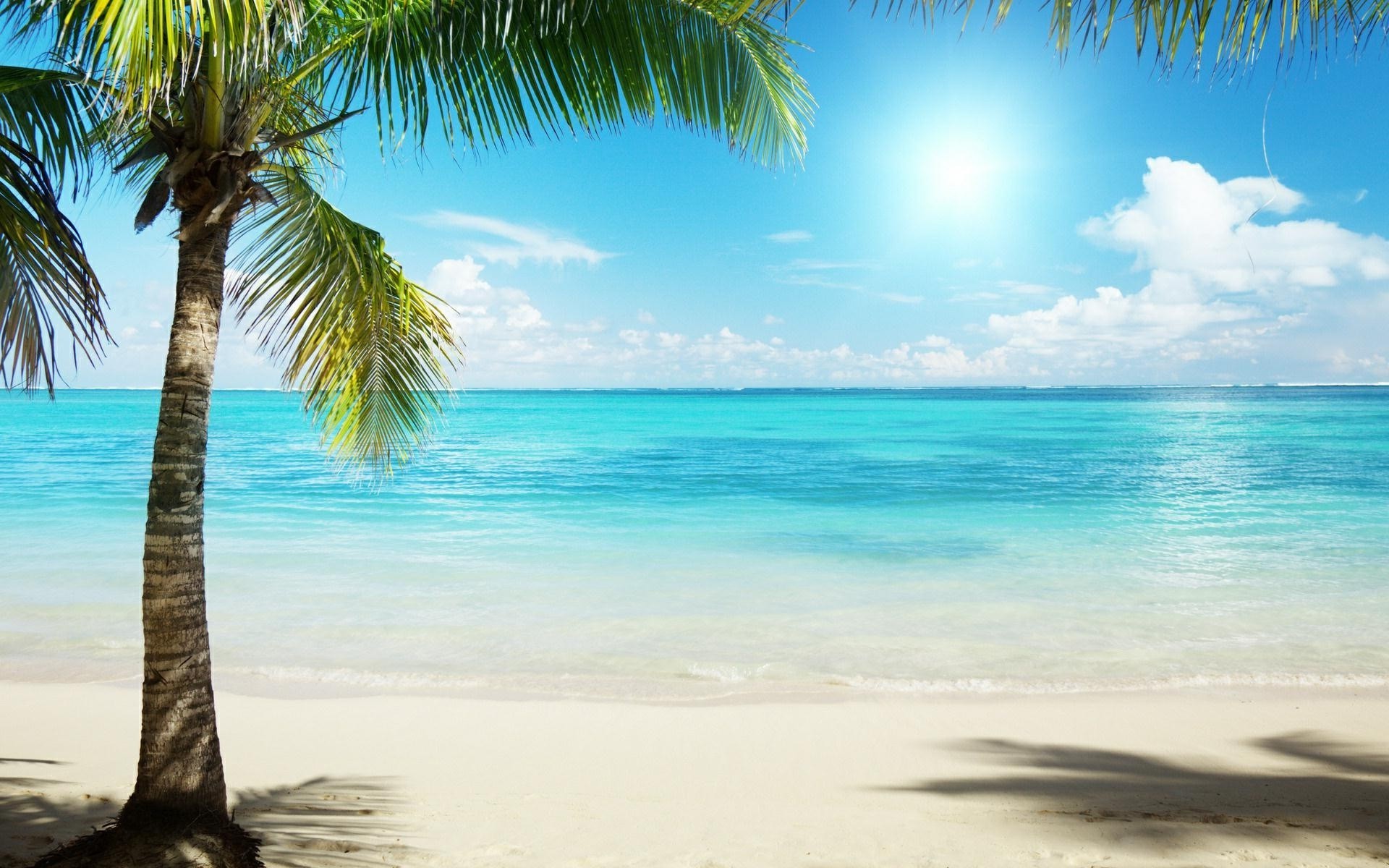 Chúc các em luôn vui khỏe, học tốt.
Hẹn gặp lại các em!
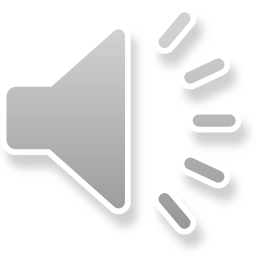